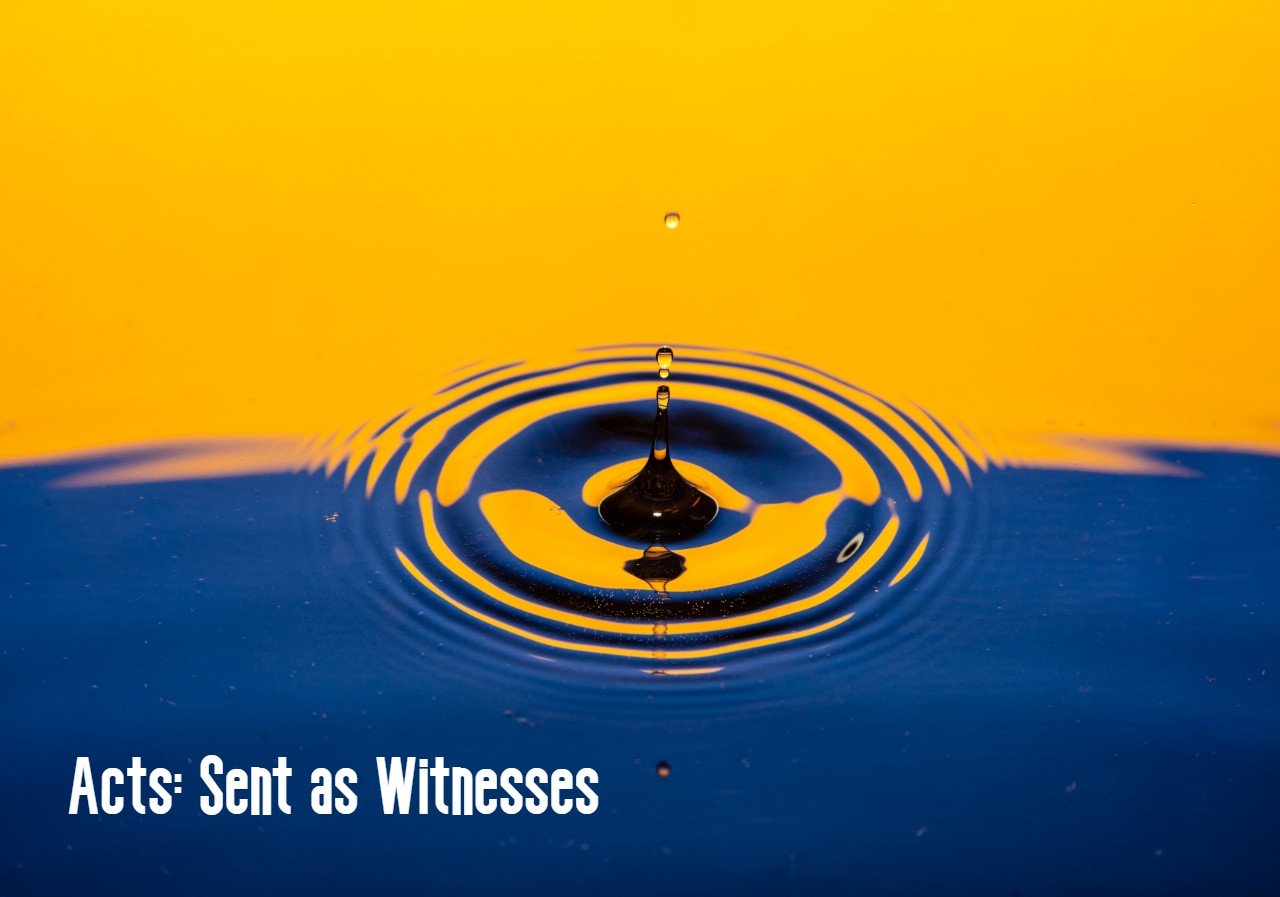 Background Information
Author: Luke (1:1)
Date Written: likely 60’s AD
Purpose for writing: to chronicle the spread of the Gospel (1:8)
Main Characters: Holy Spirit, Peter, James, Saul/Paul
Acts in Sections
The inclusion of the Gentiles
1:1-6:7
Early church in Jerusalem
the Church in Judea and Samaria
9:32-12:24
6:8-9:31
Mission to Rome
Mission to Europe
Mission to Asia
19:21-28:31
16:6-19:20
12:25-16:5
Theme
Kingdom of God (8x)- the power/authority of Jesus on earth
Church- ekklesia (called out)- the gathering of God’s people in a region or the whole of the church 
Persecution- confessing Christ through opposition
Missions- being sent by God to other parts of the world
Gentiles- representative of all people outside Jewish roots
Difficulties
How to read- is it descriptive or prescriptive?
The ‘ideal’ church or a local example?
Repetition- the pattern gets repetitive; don’t discount what’s being said
Blessings
Power of God- the church grows in adversity
Growth of people- the maturation process of Paul and other disciples
Our response as witnesses